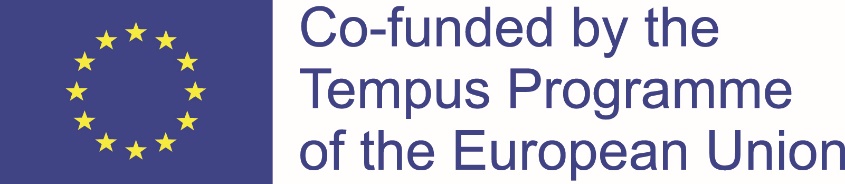 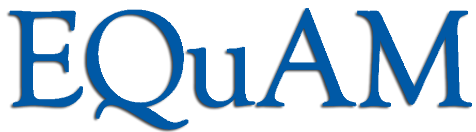 Enhancing Quality Assurance Management 
in Jordanian Universities

Title of Presentation

Name of Presenter

Name of Institution, Country
Final Conference, Princess Sumaya University for Technology,  Jordan, 20 January 2016
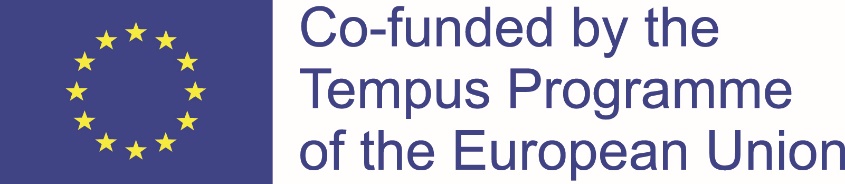 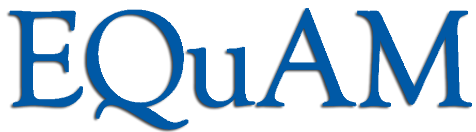 Presentation Organization
Please follow the instructions below in preparing your presentation and don’t change any of the settings of this template:

Use only a maximum of 5 pages.

Use Goudy Old Style font, size 20, colour (0,89,166).

Use page size and type of the template.

Use page transition of the template.

Use animation fade.
Final Conference, Princess Sumaya University for Technology,  Jordan, 20 January 2016
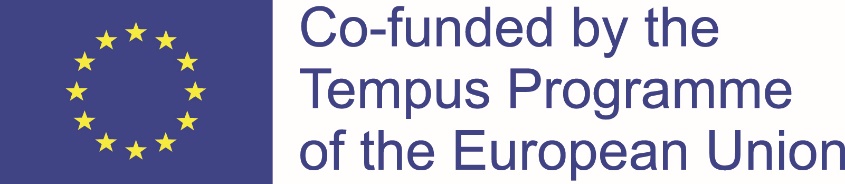 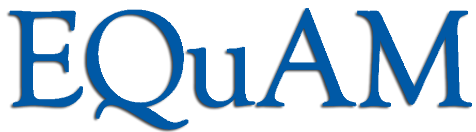 Final Conference, Princess Sumaya University for Technology,  Jordan, 20 January 2016
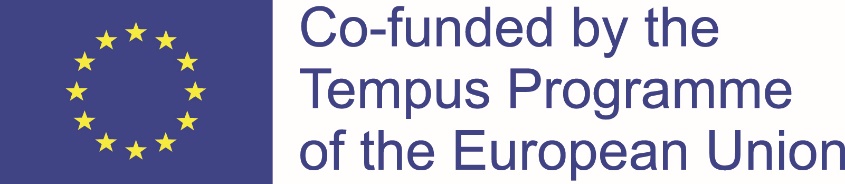 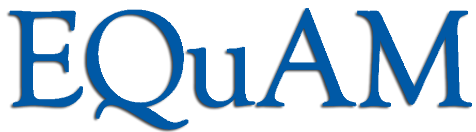 Final Conference, Princess Sumaya University for Technology,  Jordan, 20 January 2016
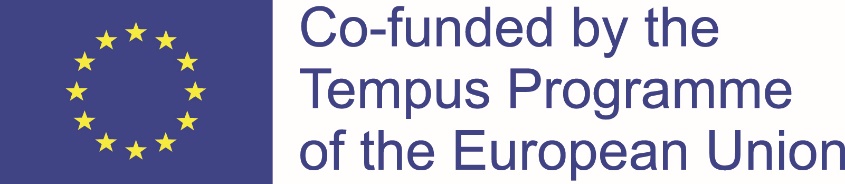 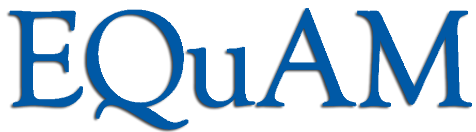 Final Conference, Princess Sumaya University for Technology,  Jordan, 20 January 2016
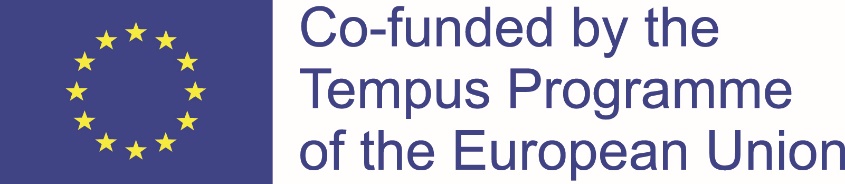 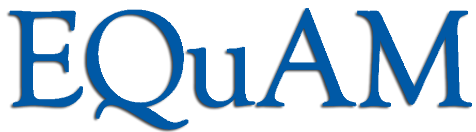 Final Conference, Princess Sumaya University for Technology,  Jordan, 20 January 2016
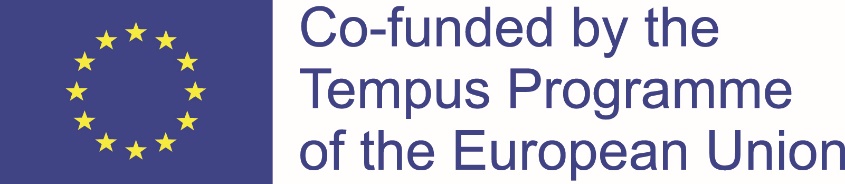 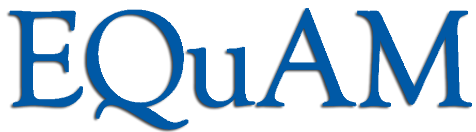 Thank You
Final Conference, Princess Sumaya University for Technology,  Jordan, 20 January 2016